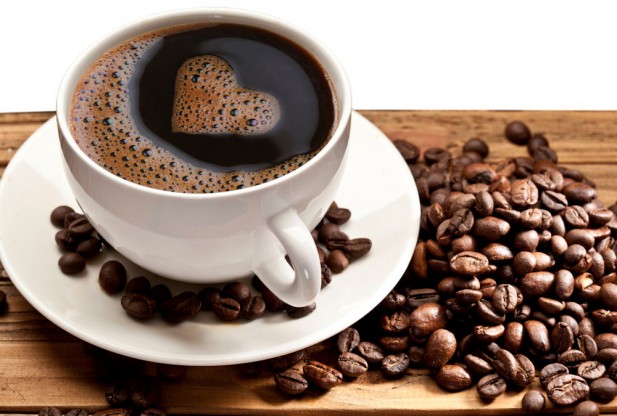 Coffee Collaborations
“Bullying”… what’s actually going on today?
February 2018
©WWRG
What is Bullying?
“Bullying is unwanted, aggressive behavior among school aged children that involves a real or perceived power imbalance. The behavior is repeated, or has the potential to be repeated, over time. Both kids who are bullied and who bully others may have serious, lasting problems.”

https://www.stopbullying.gov/what-is-bullying/index.html
https://www.youtube.com/watch?v=cO3ThNOmFP4
Bullying…
Occurs when a student is being exposed, repeatedly over time, to intentional negative actions on the part of one or more students, and whose ability to participate in or benefit from the school’s educational programs or activities are adversely affected.
Bullying…
In order to be considered bullying, the behavior must be aggressive and include:
An Imbalance of Power
Kids who bully use their power—such as physical strength, access to embarrassing information, or popularity—to control or harm others. Power imbalances can change over time and in different situations, even if they involve the same people
Repetition
The behaviors happen more than once, over time
https://www.stopbullying.gov/what-is-bullying/index.html
Types of Bullying?
Prevalence:
Between 1 in 4 and 1 in 3 U.S. students say they have been bullied at school. Many fewer have been cyberbullied. 
Most bullying happens in middle school. The most common types are verbal and social bullying.
There is growing awareness of the problem of bullying, which may lead some to believe that bullying is increasing. However, studies suggest that rates of bullying may be declining. It still remains a prevalent and serious problem in today’s schools.
Prevalence:(American Psychological Association)
Children and adolescents who lack social problem-solving skills are more at risk of becoming bullies, victims or both.

In an examination of 153 studies from the last 30 years, found that boys bully more than girls, and bullies & victims both have poor social problem-solving skills. 

More than anything else, poor academic performance predicts those who will bully.

http://www.apa.org/news/press/releases/2010/07/bully-victim.aspx
Studies show…
Sample sizes for the studies examined ranged from 44 to 26,430. Ages ranged from 3 to 18 years old. 

Found: age played a role in how much bullies and victims acted out their aggressions versus internalized their feelings
 Younger bullies were more defiant, aggressive and disruptive, whereas older bullies were more withdrawn, depressed and anxious. 
Younger bullies were not as bothered by rejection and being unpopular as were older bullies.
Where is it happening?
Most bullying takes place in school, outside on school grounds, and on the school bus. 

Bullying also happens wherever kids gather in the community. 

Cyber-bullying occurs on cellphones, tablets, through games and online.
https://www.stopbullying.gov/media/facts/index.html#stats
Who Bullies?
Many bullies think highly of themselves. They like being looked up to. And they often expect everyone to behave according to their wishes. Children who bully are often not taught to think about how their actions make other people feel.

https://www.webmd.com/parenting/tc/bullying-characteristics-of-children-who-bully
What do we do?!?!
Most programs use strategies to prevent bullying that favor removing the bully from the environment

Enforced anti-bullying rules school-wide

Peer-reporting of bullying incidents in schools
What should we do?!?
More promising interventions target the behaviors and the environments that are putting these young people at risk of becoming bullies and/or victims…

“Intervene with the parents, peers and schools simultaneously. Behavioral parent training could be used in the home while building good peer relationship and problem-solving skills could be offered in the schools, along with academic help for those having troubling in this area.” (Cook, APA)

“No one is to blame, yet everyone is responsible.”(Dillon)
Prevention/Intervention at CMIT-ES
School-level interventions: 
Survey students and staff 
In-service training 
Increase supervision in “hot spots”
Visual reminders Posters, web site etc. 
School-wide rules
Student Assemblies
School-Wide Programs/Activities
Take Action when Bullying Occurs
Infuse discussions in the curriculum/Push-in Classes PSC
Parent awareness and training
Clear Consequences
INDIVIDUAL MEETINGS TO INVESTIGATE

PARENT CONFERENCES

COUNSELING AND SUPPORT FOR VICTIM

COUNSELING AND SUPPORT FOR THE OFFENDER

DISCIPLINARY ACTION
For the Victim…
Identify a “Go To” person for support
Staff sends a consistent message to students about bullying behavior
Training by-standers to intervene  
Counseling and social skills training for the victim
Outside of school mental health counseling
Classroom Change
Change in School
For the Bystander…
Choose not to be involved in the problem
Include targets of bullies in activities
Tell friends to stop bullying others
Report bullying to adults in the school
Tell peers not to spread rumors
Refuse to pass rumors about other students
For the Offender…
Counseling
Parent, Teacher and Student Conferencing
Social Skills Training
Emotional management training
In-school suspension
Suspension out of school
Mental Health Counseling 
Class Change/School Change
“The Danger of Silence”
https://www.ted.com/talks/clint_smith_the_danger_of_silence?referrer=playlist-talks_that_explain_difficult_t
“To this Day”
The following video uses profanity.
 Please view at your own discretion.
https://www.ted.com/talks/shane_koyczan_to_this_day_for_the_bullied_and_beautiful
PGCPS
http://www1.pgcps.org/antibullying/
Resources:
Article: “Predictors of Bullying and Victimization in Childhood and Adolescence: A Meta-analytic Investigation,” Clayton R. Cook, PhD, Louisiana State University; Kirk R. William, PhD, Nancy G. Guerra, EdD, Tia E. Kim, PhD, and Shelly Sadek, MA, University of California, Riverside; School Psychology Quarterly, Vol. 25, No.2.
https://www.stopbullying.gov/at-risk/index.html
https://www.slideshare.net/kcortes25/bullying-parent-workshop-4540659
https://www.webmd.com/parenting/tc/bullying-characteristics-of-children-who-bully
https://www.nasponline.org/resources-and-publications/resources/school-safety-and-crisis/bullying-prevention
https://www.psychologytoday.com/blog/how-raise-happy-cooperative-child/201212/7-ways-schools-can-prevent-bullying